Taller de comprensión 2
Utilizo la Técnica de comprensión de visualizar
3°Básico
14-03-2025
Ahora escucharemos el siguiente texto  “Los tres leones” y realizaremos el siguiente taller…
Ahora dibuja las respuestas a las siguientes preguntas:
¿Cómo te imaginas al personaje principal?
¿Cómo es el ambiente?
¿Qué sucede al inicio del texto?
¿Qué sucede en el desarrollo del texto?
¿Qué sucede al final del texto?
¿por qué pudiste dibujar las respuestas? ¿Qué pasé en tu mente?
Escribamos entre todos una explicación…
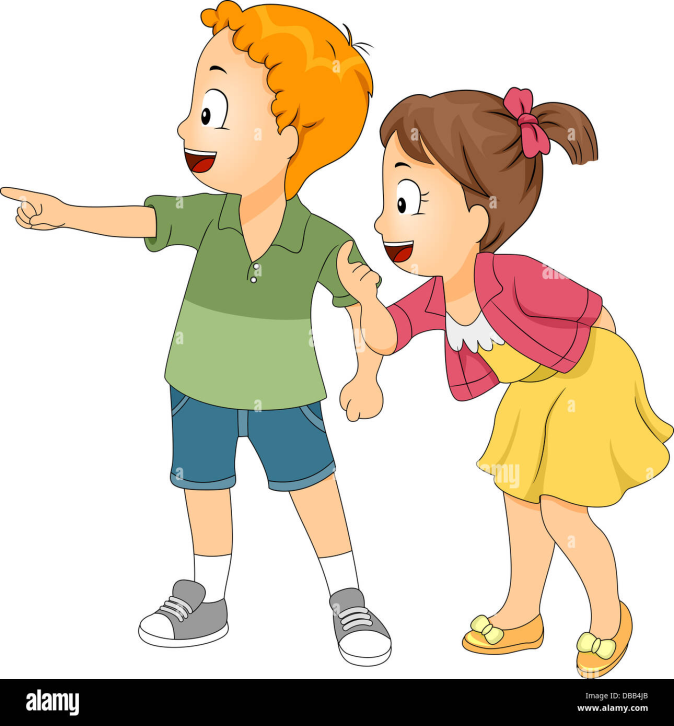